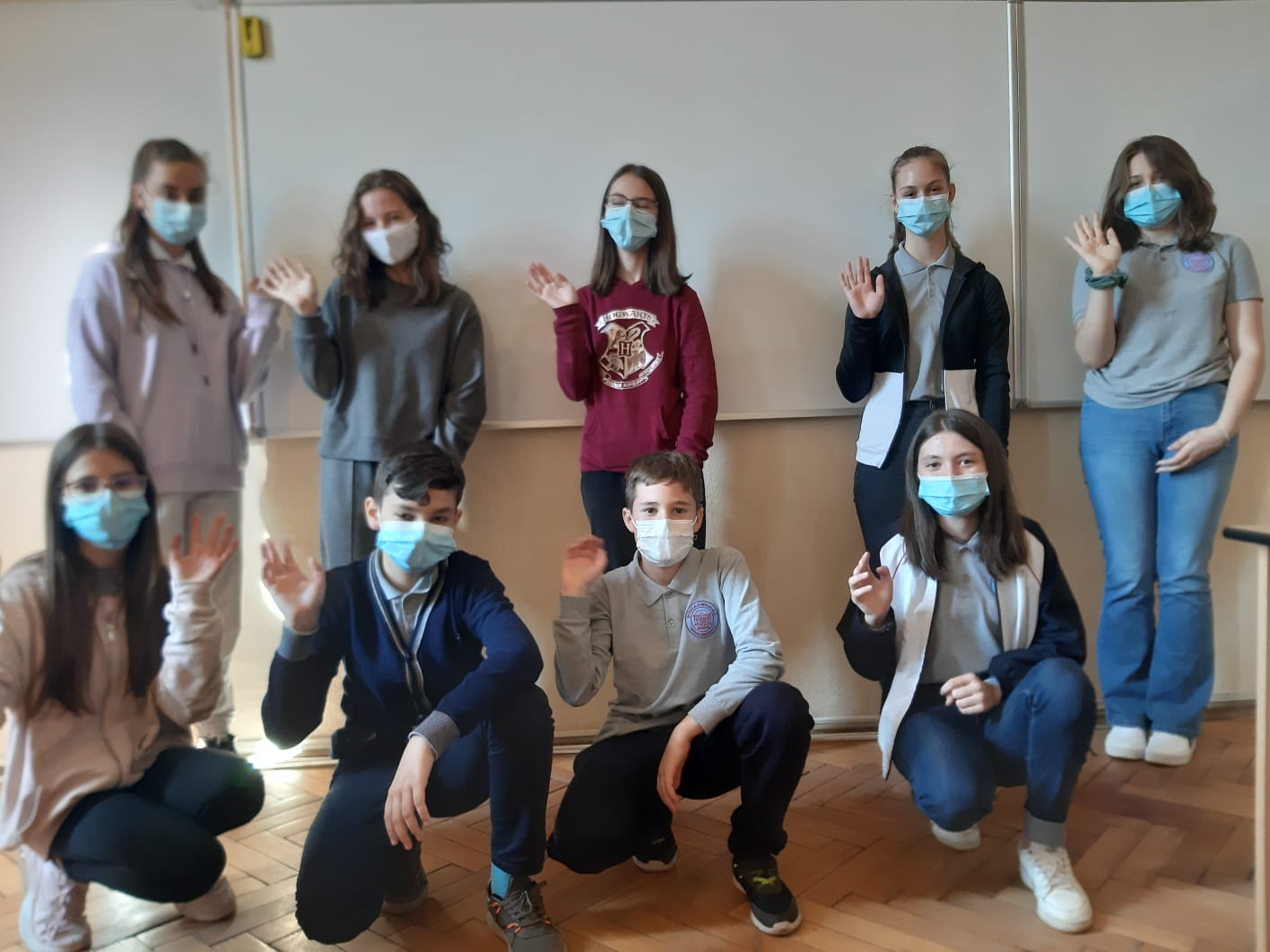 My first business
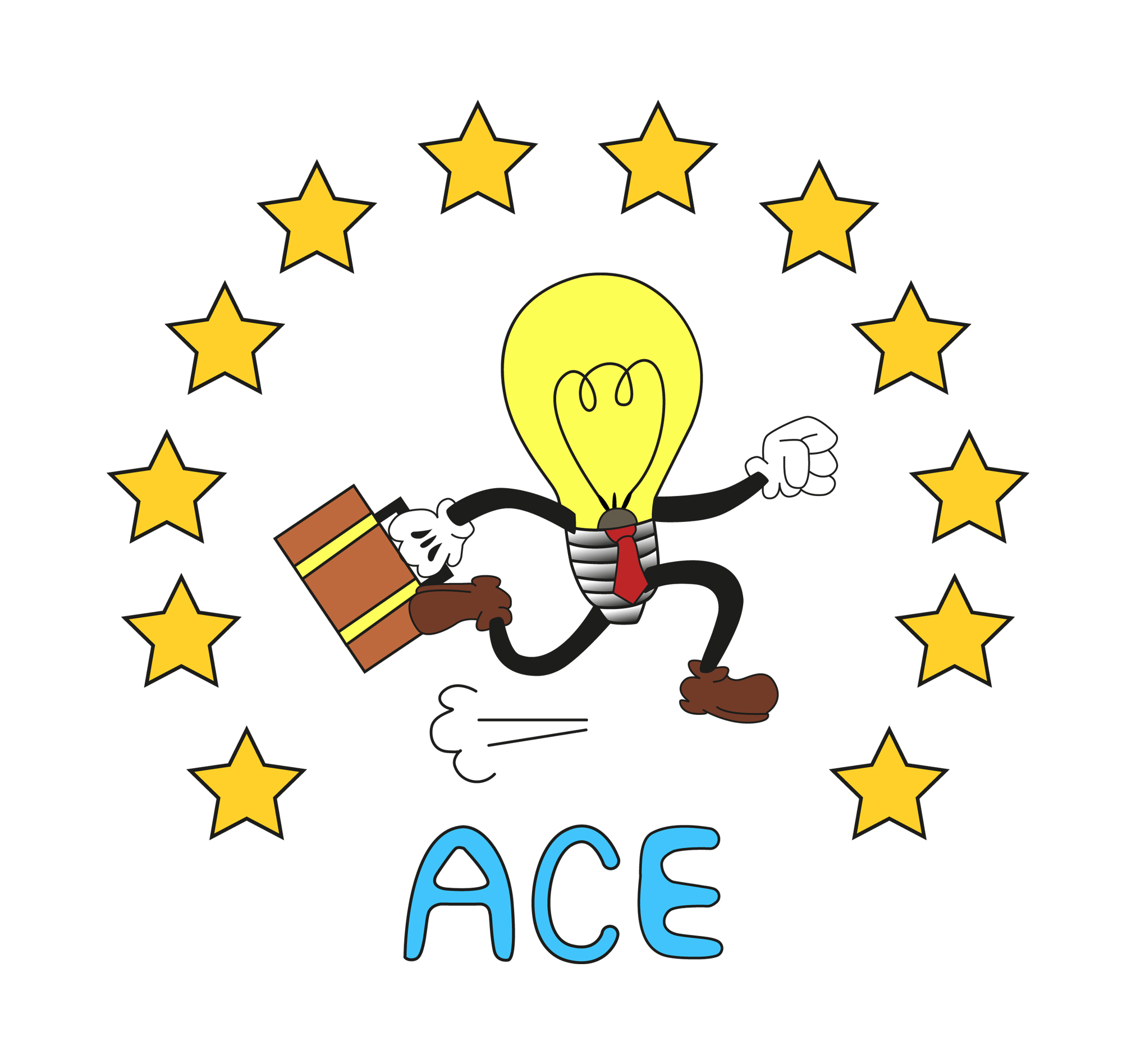 ACE ERASMUS+
C2 MEETING
Năsăud, Romania
Welcome to  our activity!
1.
4.
The materials
Making a solid business plan
We tried to apply what we had learnt during the meeting in Poland
We searched for various materials to create original products and bought or bought them.
2.
The resources
Our Activities
3
5.
The production
We figured out what materials we needed.
3.
The budget
We made by hand lots of products ready to be sold.
We calculated the budget we need to cover all the expences for our business.
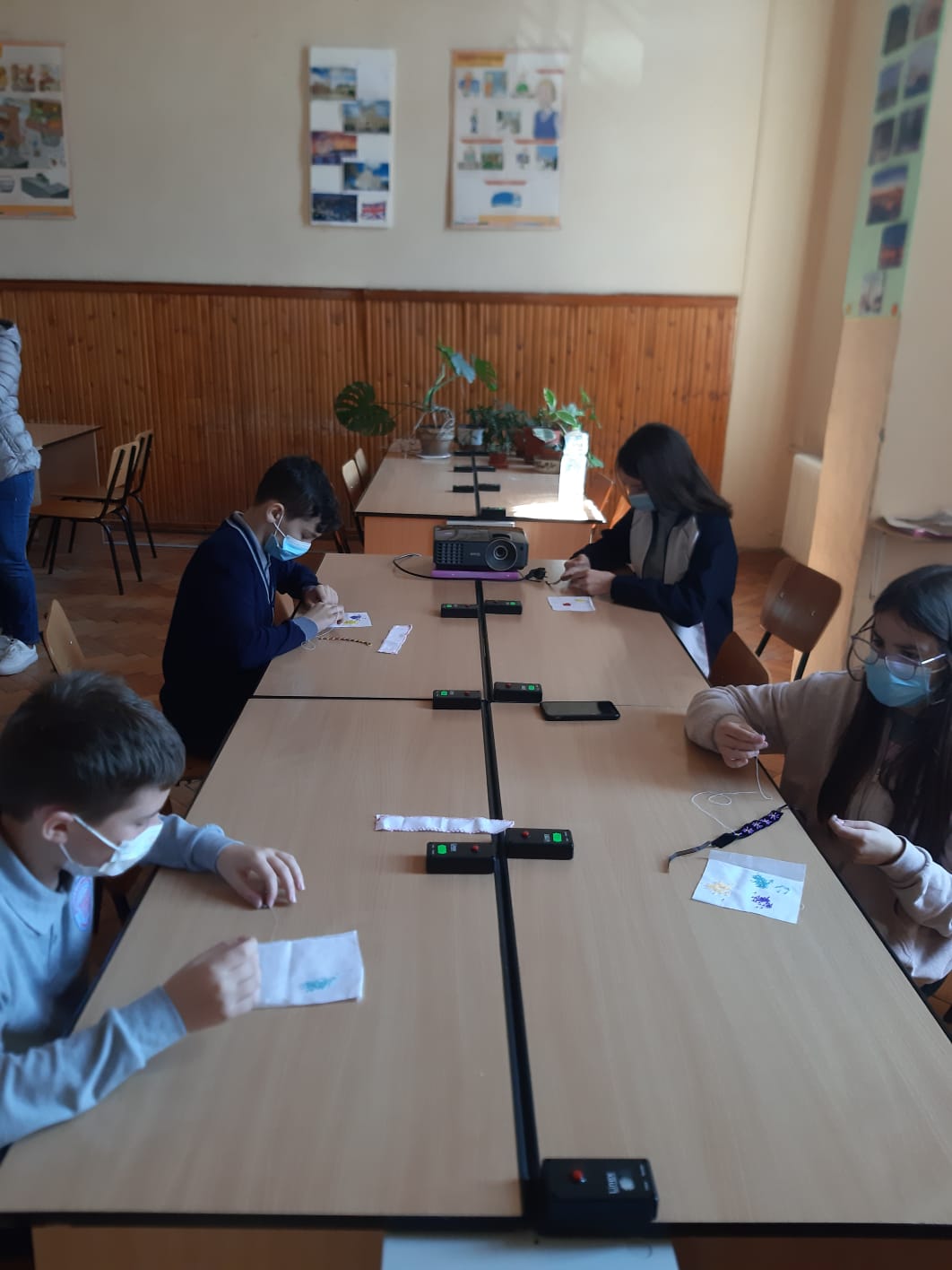 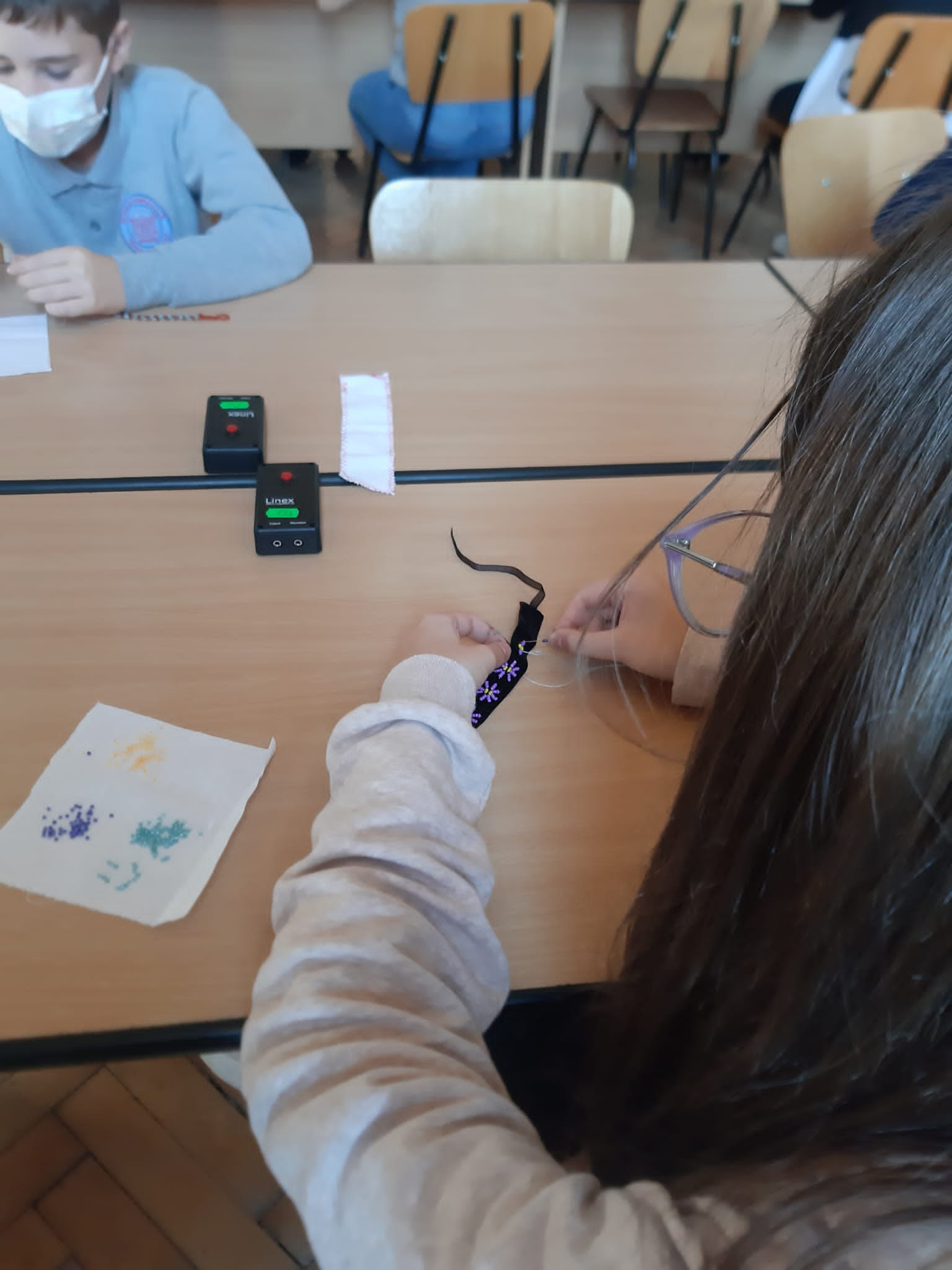 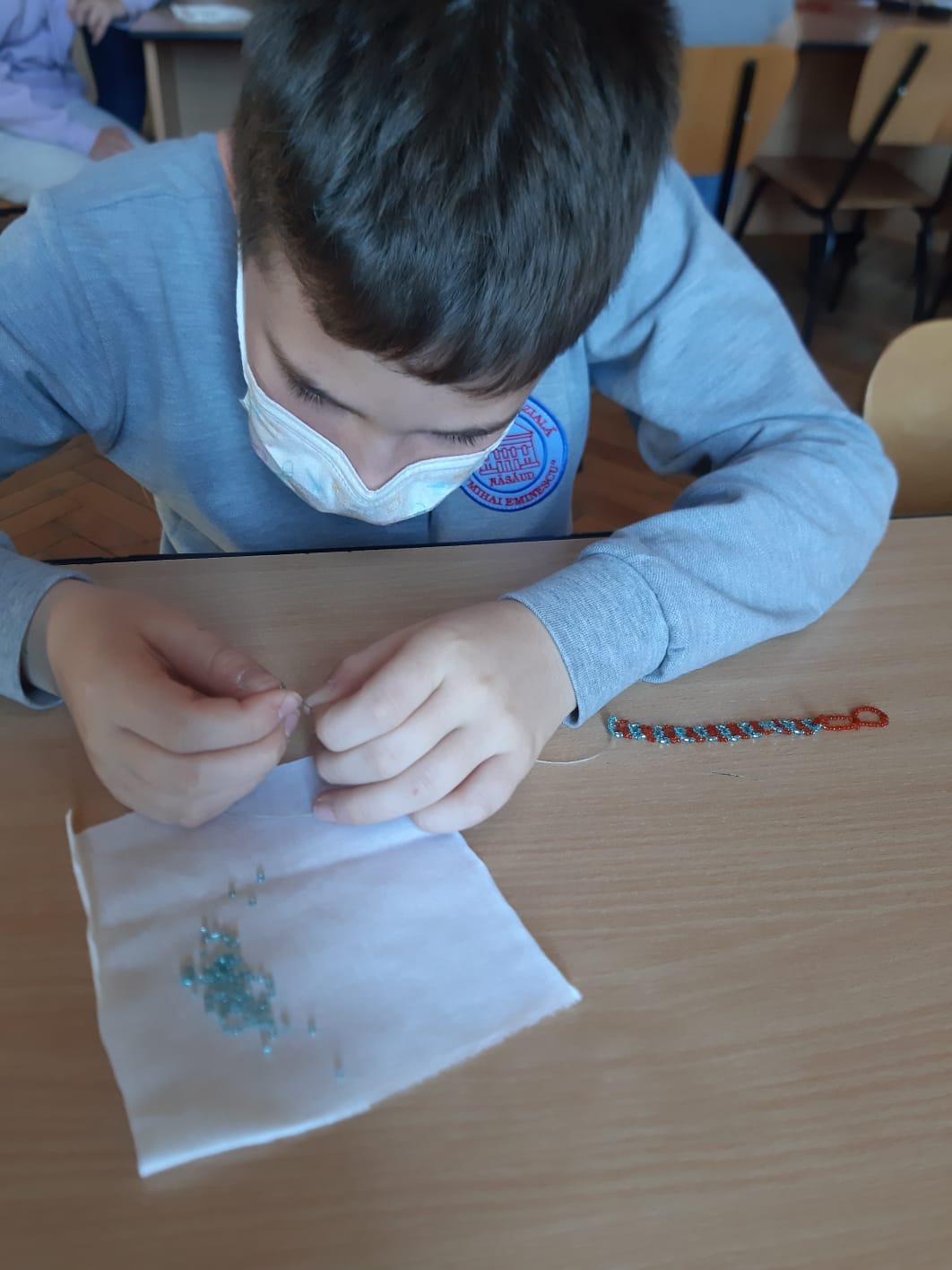 3
Mottos
This is the motto we permanently had in our mind and motivated us.
5
“If you can dream it, you can do it”- Walt Disney“A successful business requires one simple thing: PASSION – Teresa Collins
Occasions to wear the traditional costume
The Feast of the students of Năsăud (May 16th)
The Traditional Costume’s Day (May 16th)
“De Ispas la Năsăud” Folkloric Festival (on the Thursday of the sixth week after Easter)
The International Day of Romanian Blouse (June 24th)
The Days of the Town of Năsăud (include a folklore gala every year)
At Easter and Whitsun (Pentecost)
At weddings
At Christening ceremonies
At church, on Sundays (mostly in villages)
5
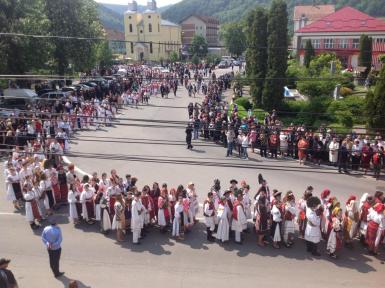 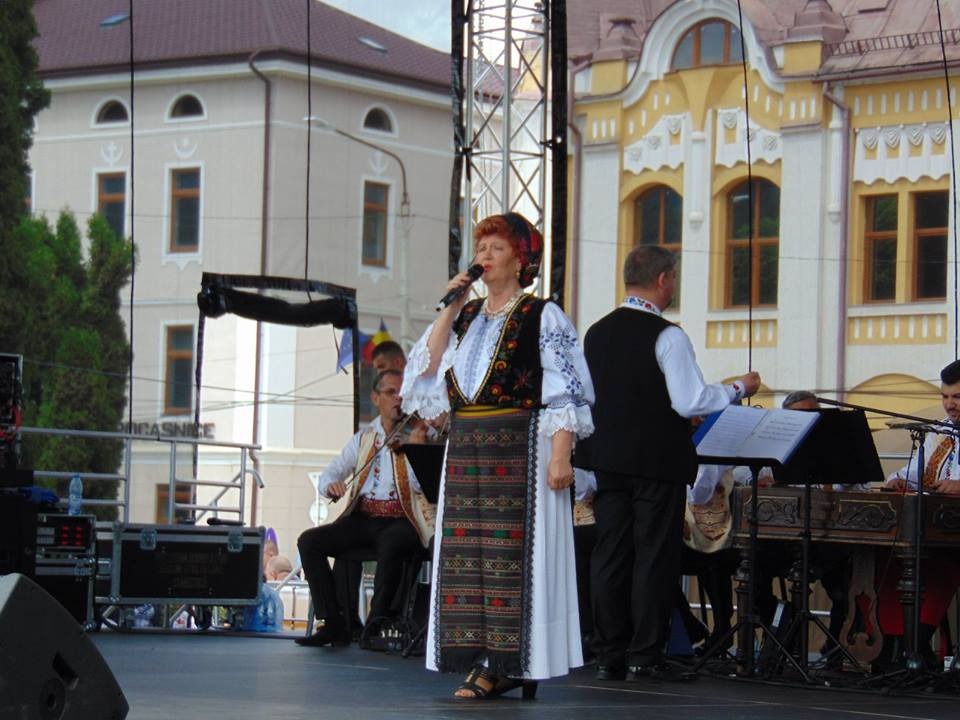 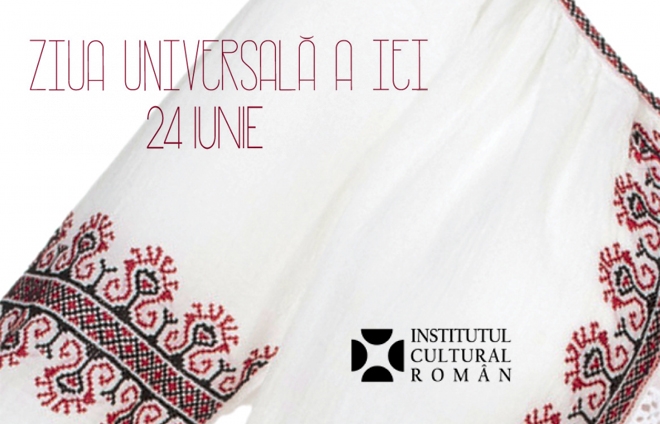 5
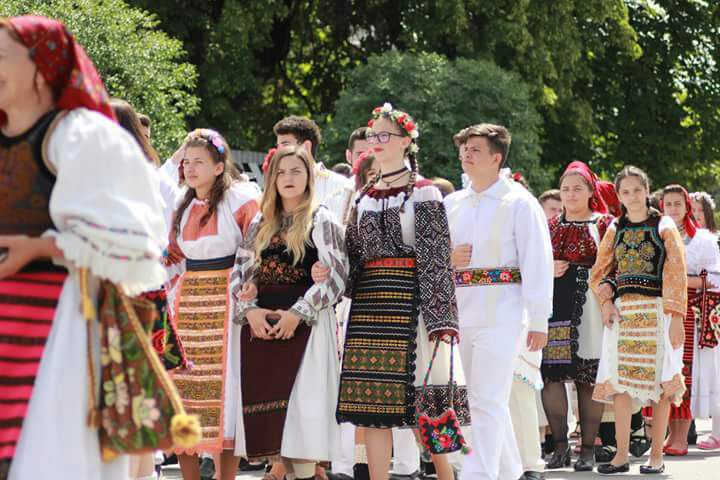 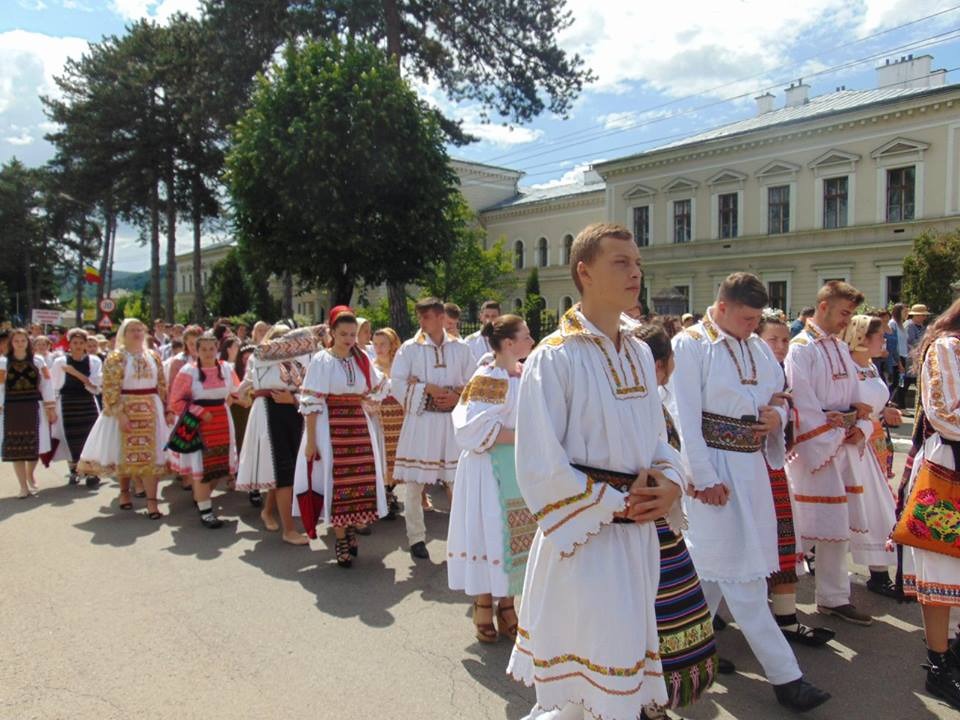 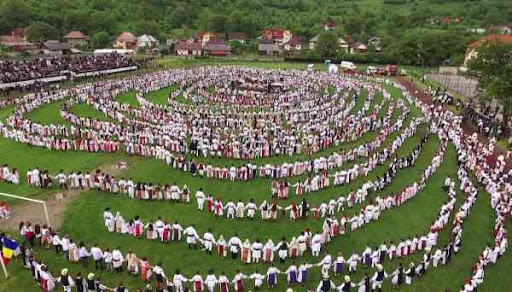 The business plan
OBJECTIVES OF THE COMPANY: 1.To arise the people’s awareness about the unicity and beauty of traditional handmade jewellery and finery.
2.To use the money from selling our products for buying schoolbags and school objects for the kids from poor families in our school or from the Foster Home in our town.
NAME OF THE COMPANY: The Jwellery Chest
LOGO OF THE COMPANY:

TARGET GROUP: 800 students in our school and their families; our comunity (teenagers, women)
TOTAL COST OF PRODUCTION: 2450 RON
SALES CHANNELS: face-to-face; on-line
THE TOTAL PROFIT
8
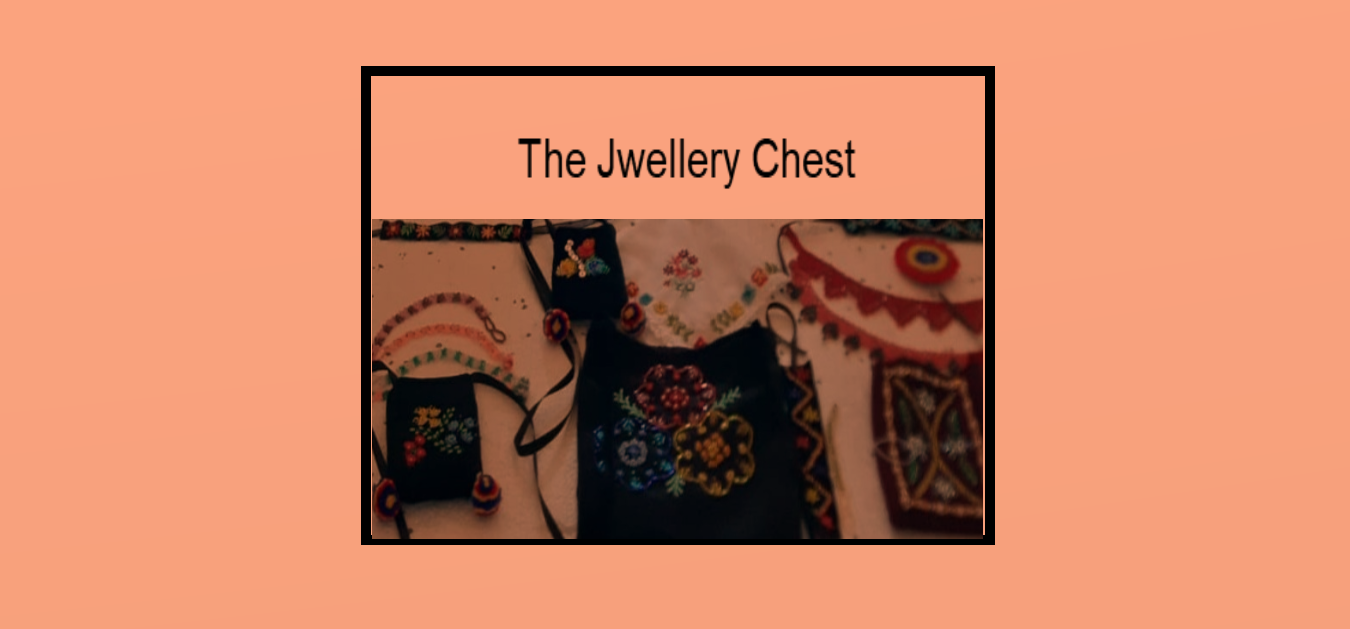 The business plan
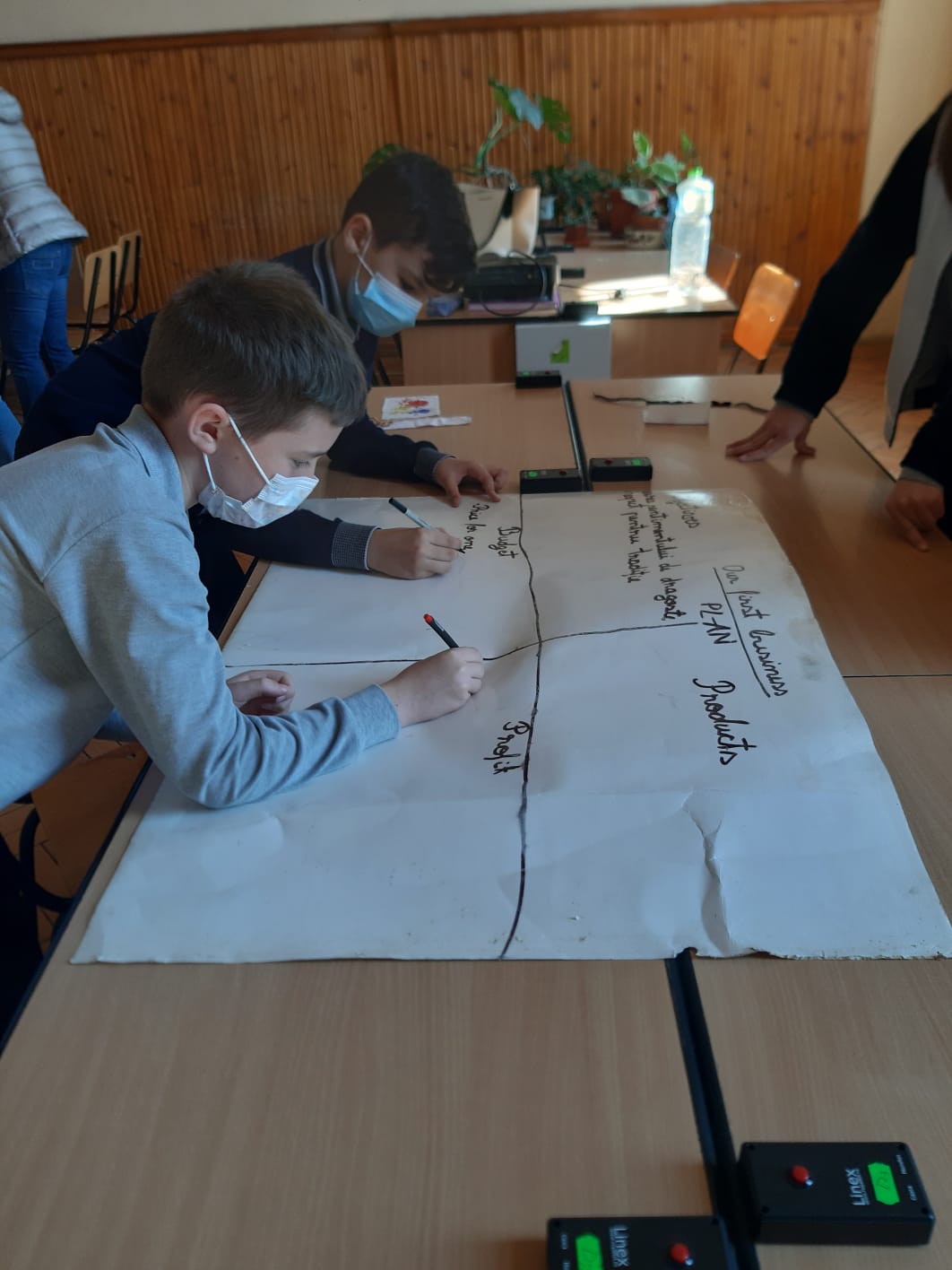 Making the plan of our business is the most important and the hardest step. We all worked really hard and we found the best ideas.
9
The supply of our product
10
The supply of my product should be 250 items.
Advertising
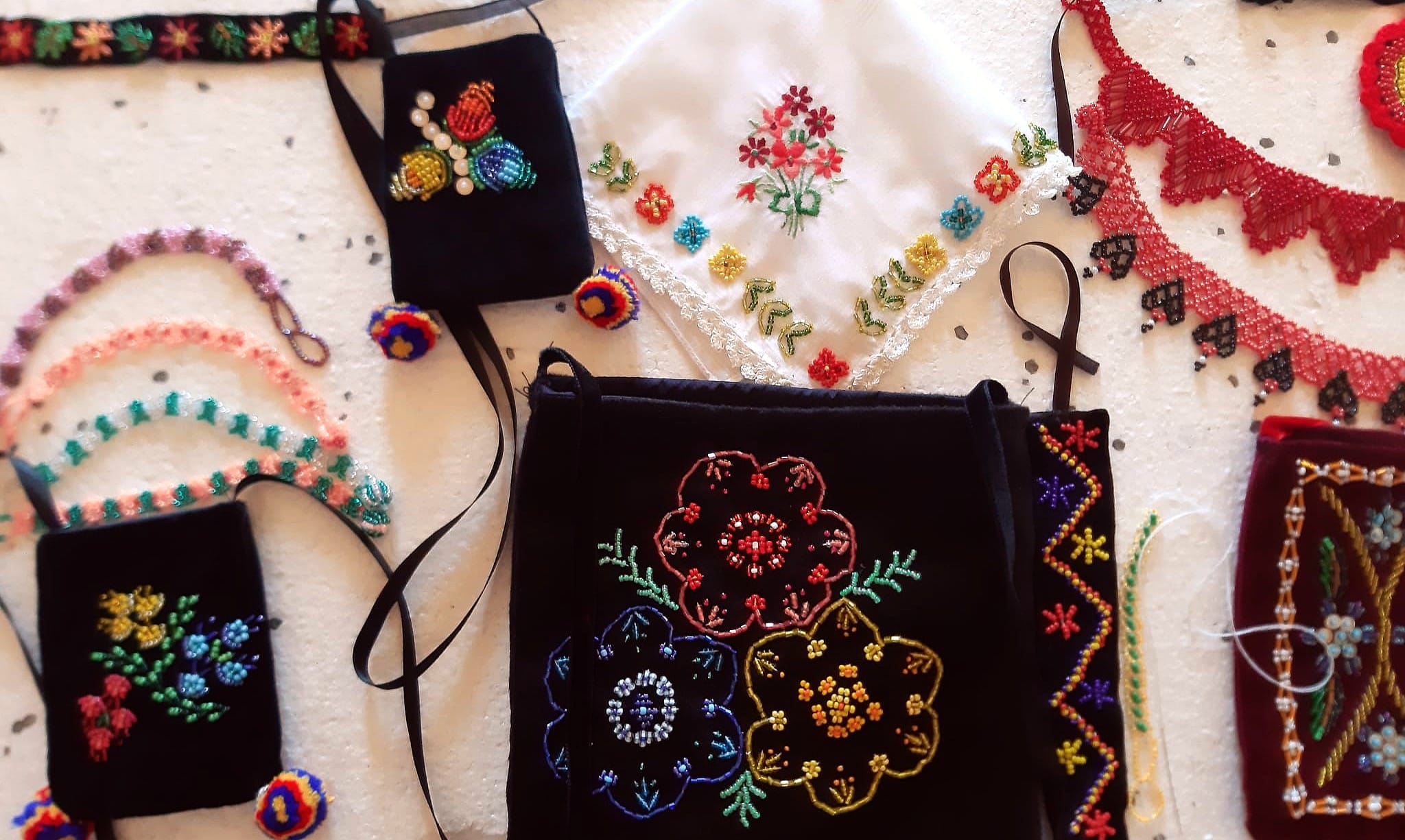 11
It is a very important step in our planning the business.
Features of the product: CHEAP, DURABLE, UNIQUE

Enrich
Let’s make it!
How much it costs to make each product?
<number>
CARACTERÍSTICAS DEL PROYECTO
How much do all the items cost?
The cost of one item is
1 bracelet=6 RON
1 necklace=10 RON
1 broach=9 RON
1 bag=15 RON
1 handkerchief=9 RON
The planned number of manufactured items and the total cost of production
50 bracelets……………..50X6=300 RON
50 necklaces…………….50X10=500 RON
50 broaches……………..50X9=450 RON
50 bags…………………...50X15=750 RON
50 handkerchiefs………..50X9=450RON

COST OF PRODUCTION
<number>
How much will I earn?
<number>
The total cost of production: 2450 RON
Total cost on selling the products: 5250 RON
The total profit: 2800 RON
The final product
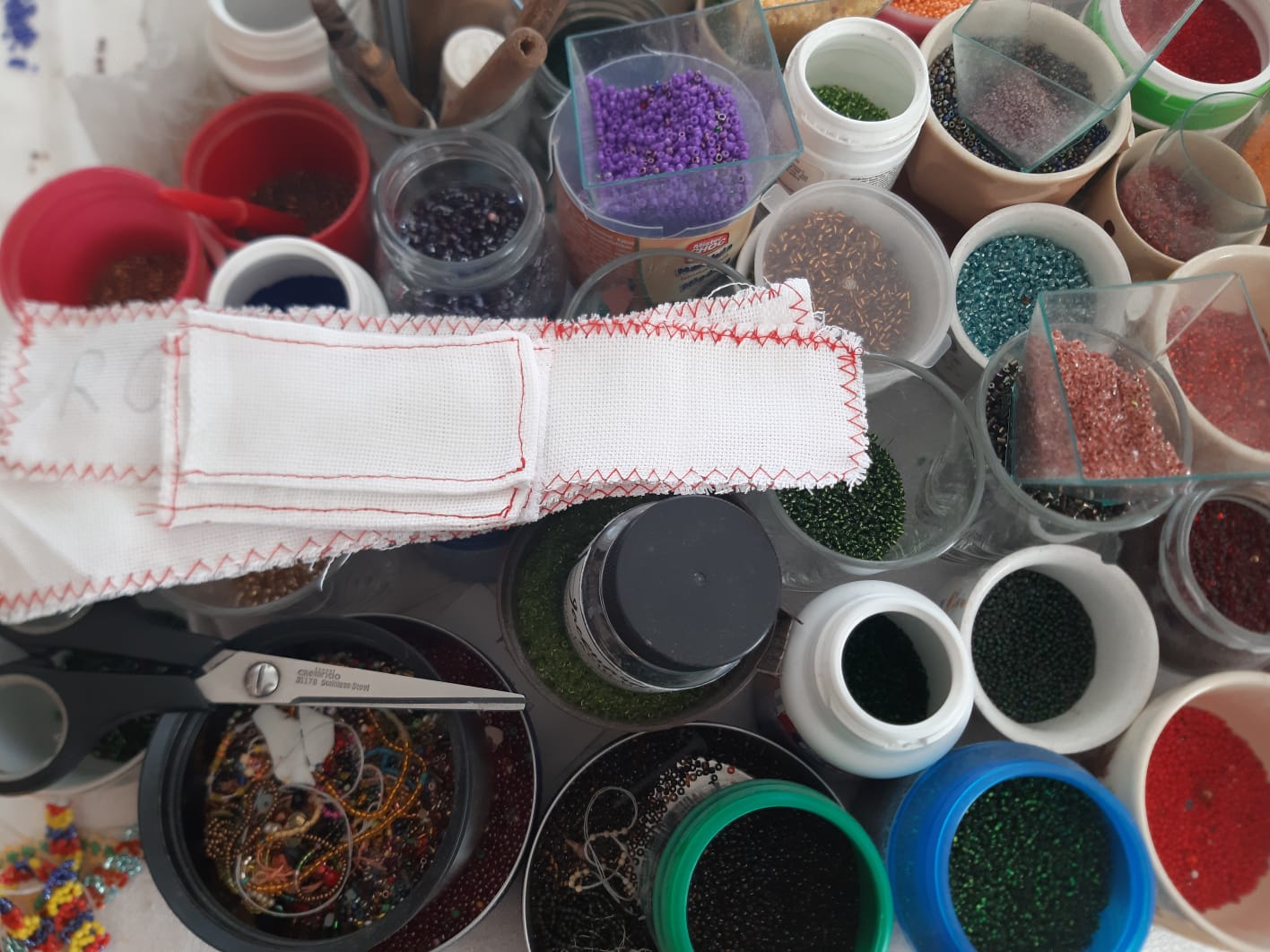 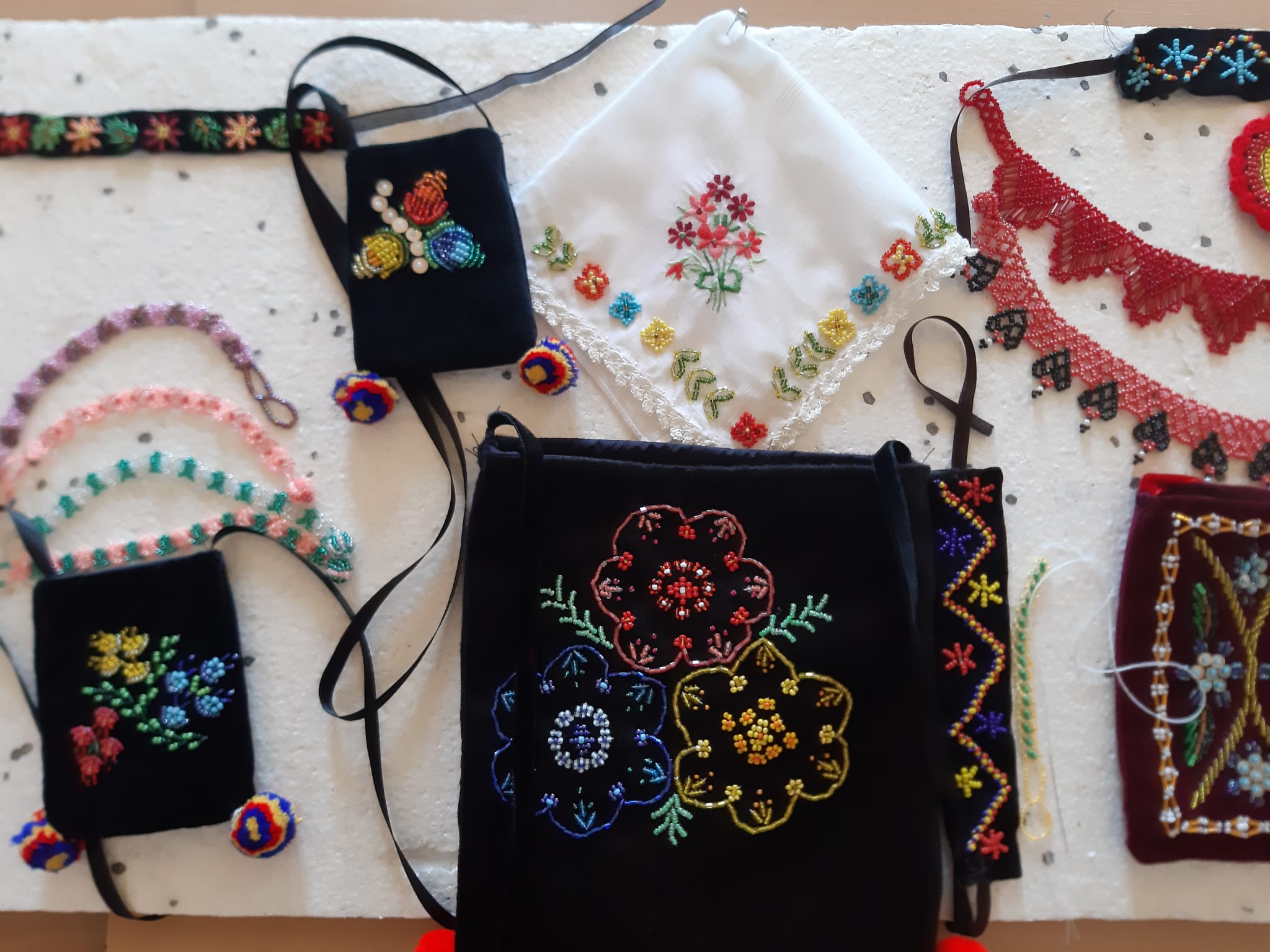 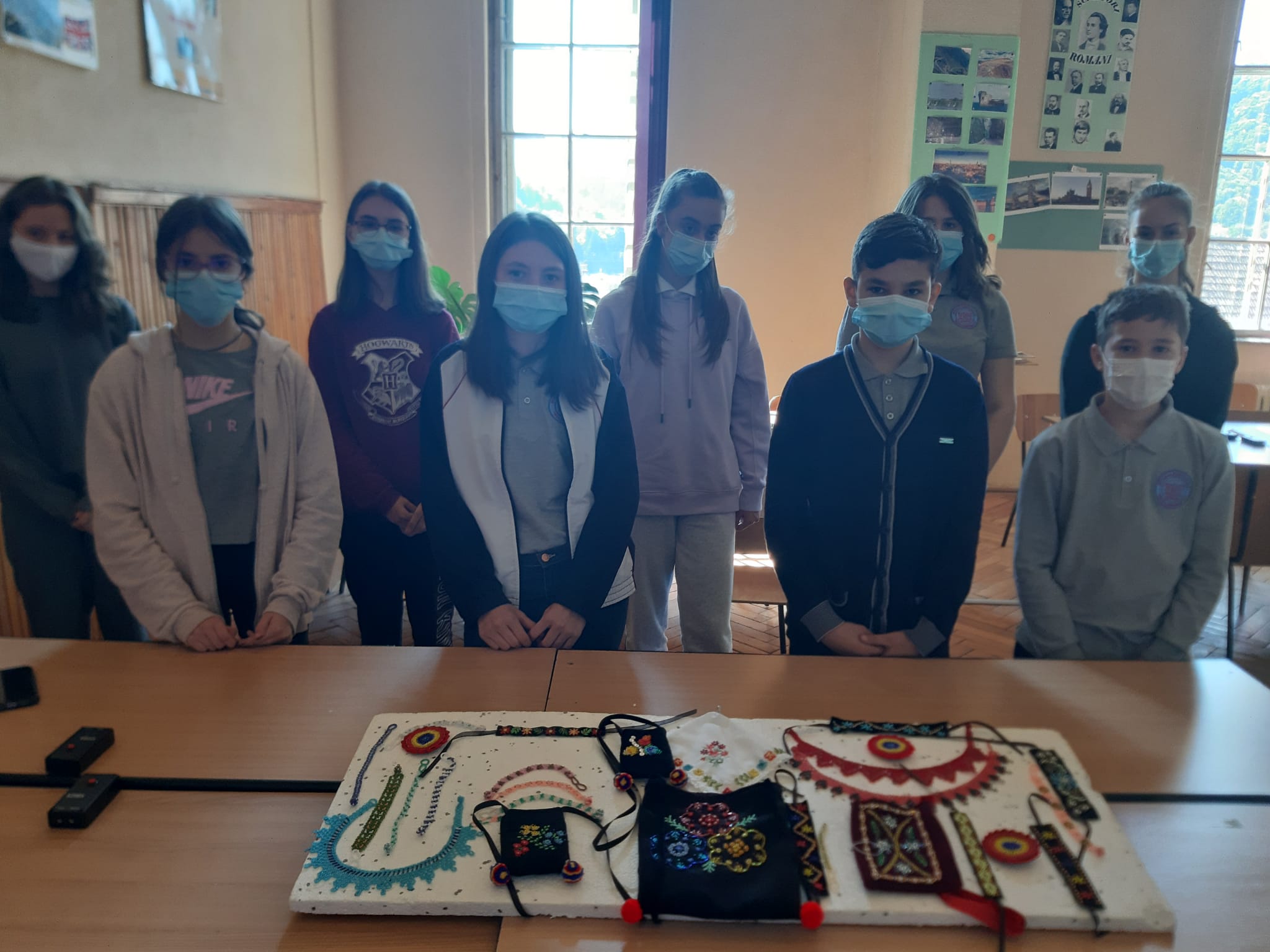 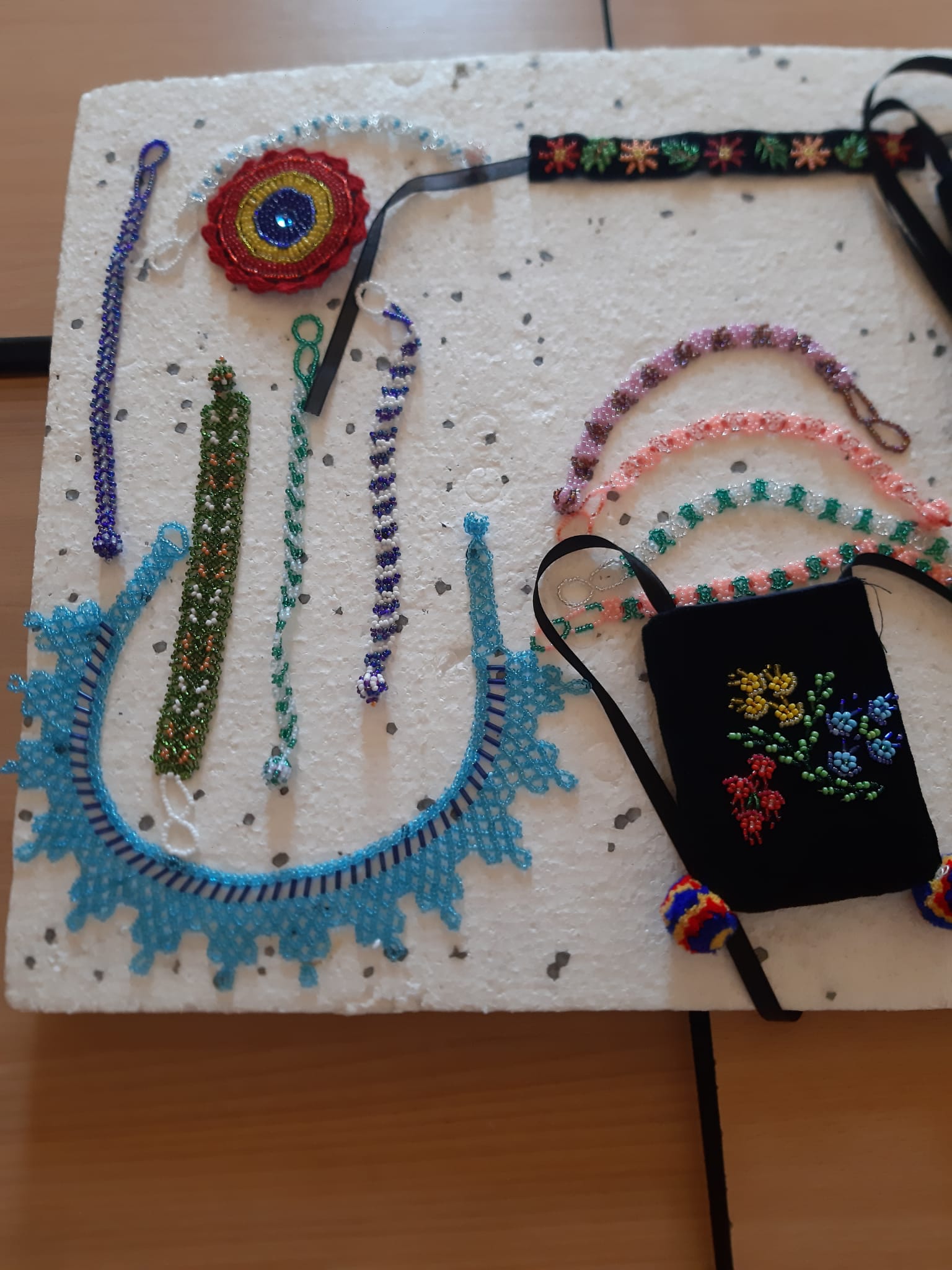 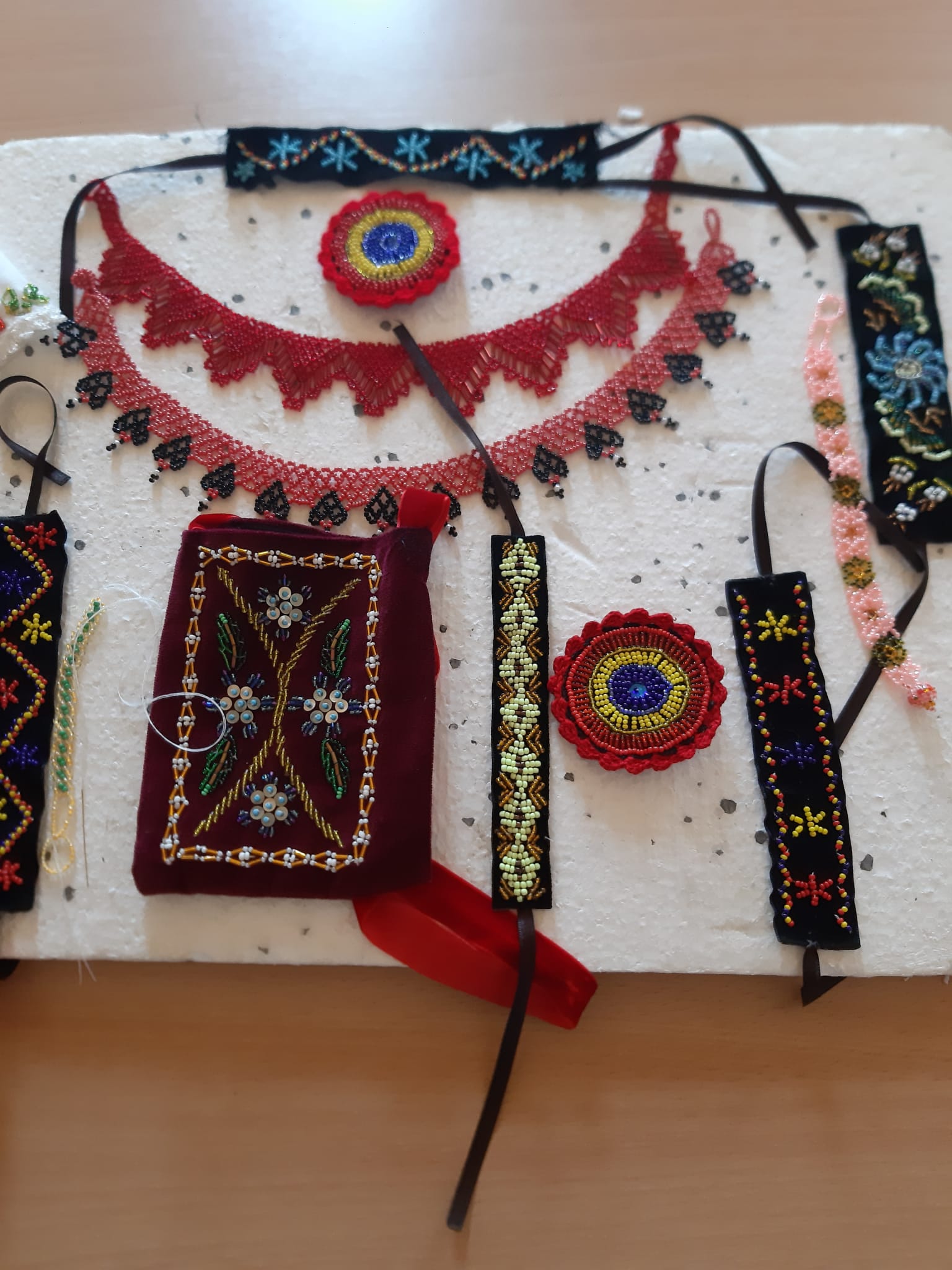 <number>
The final product
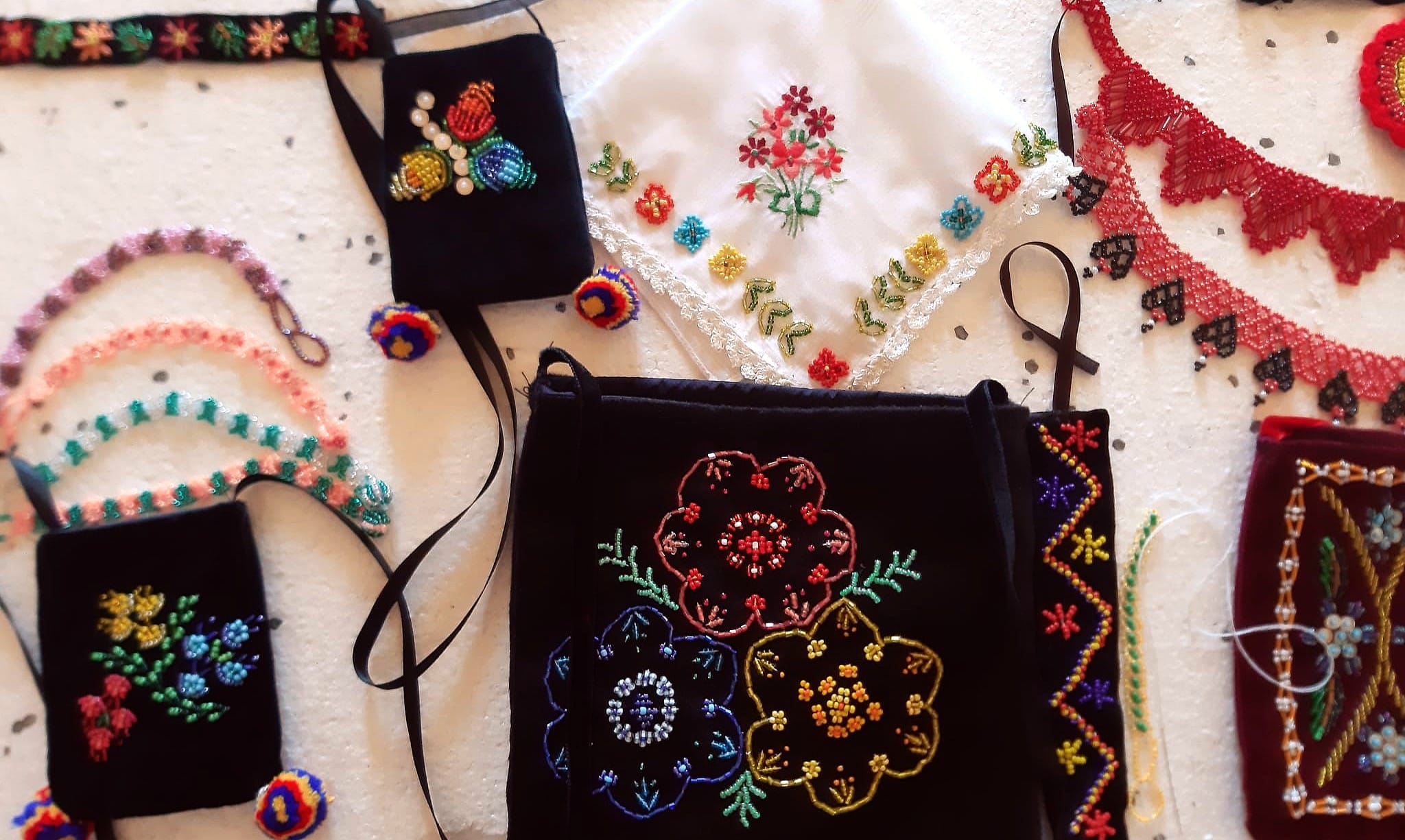 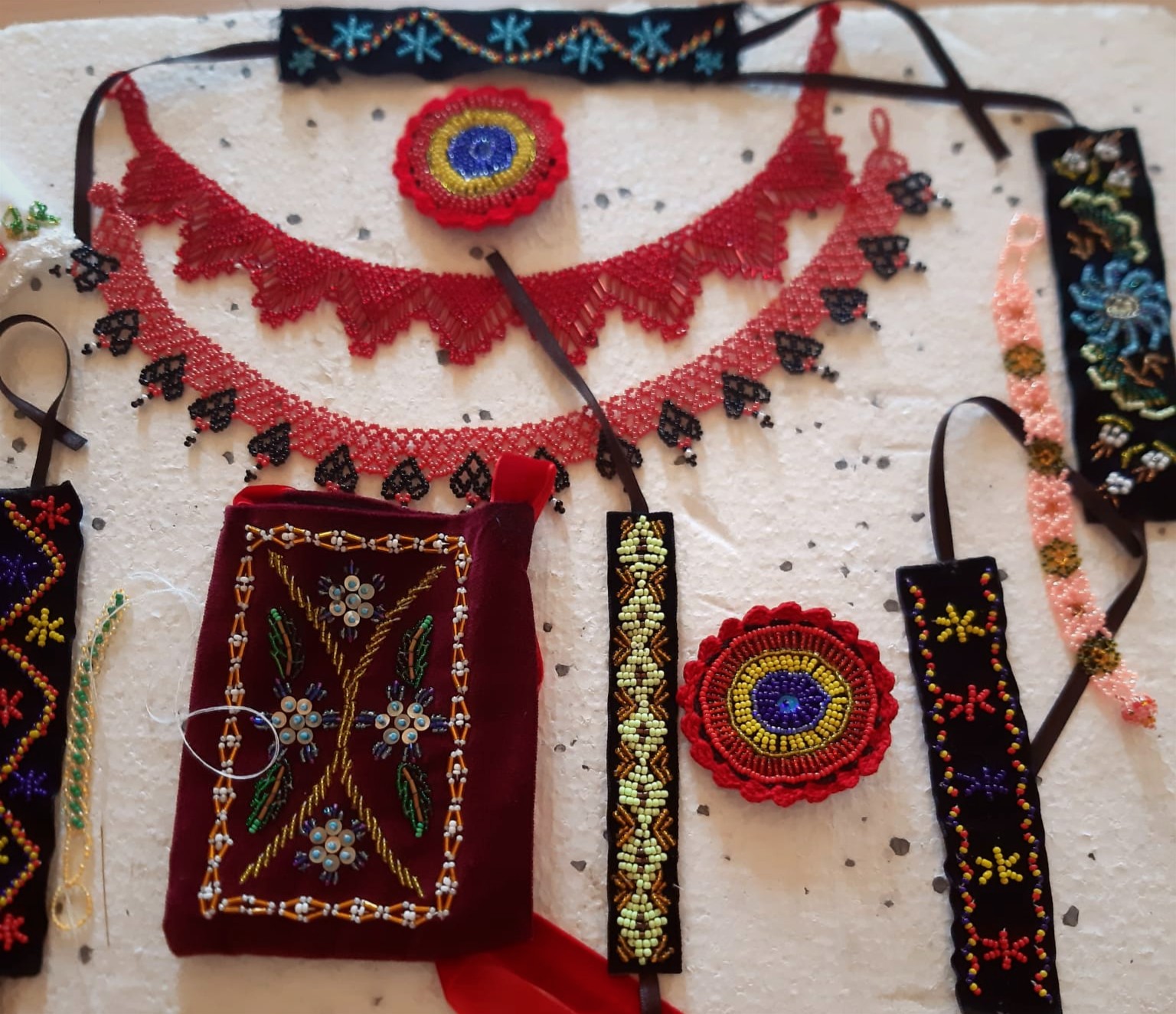 <number>
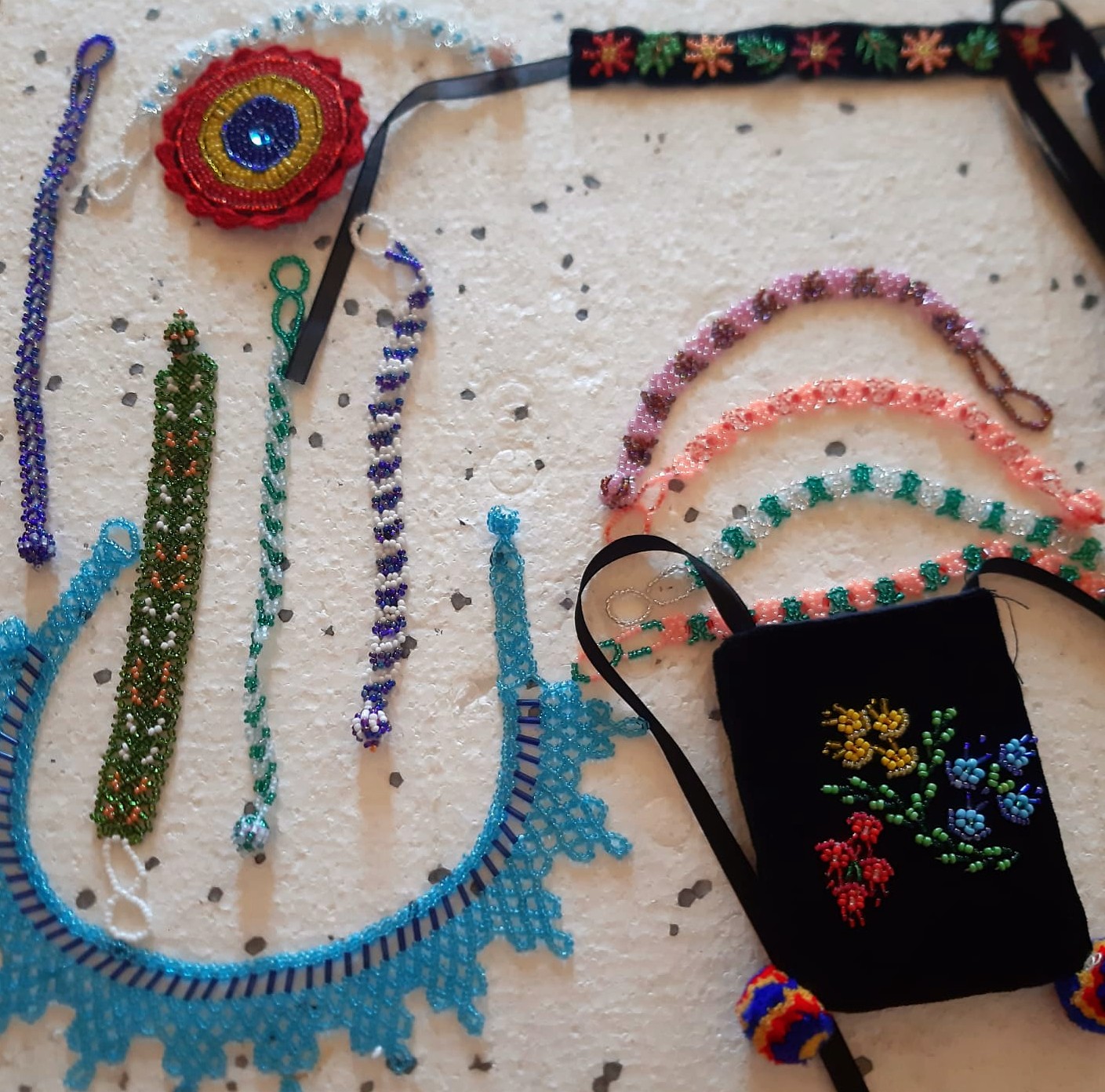 THANK YOU!
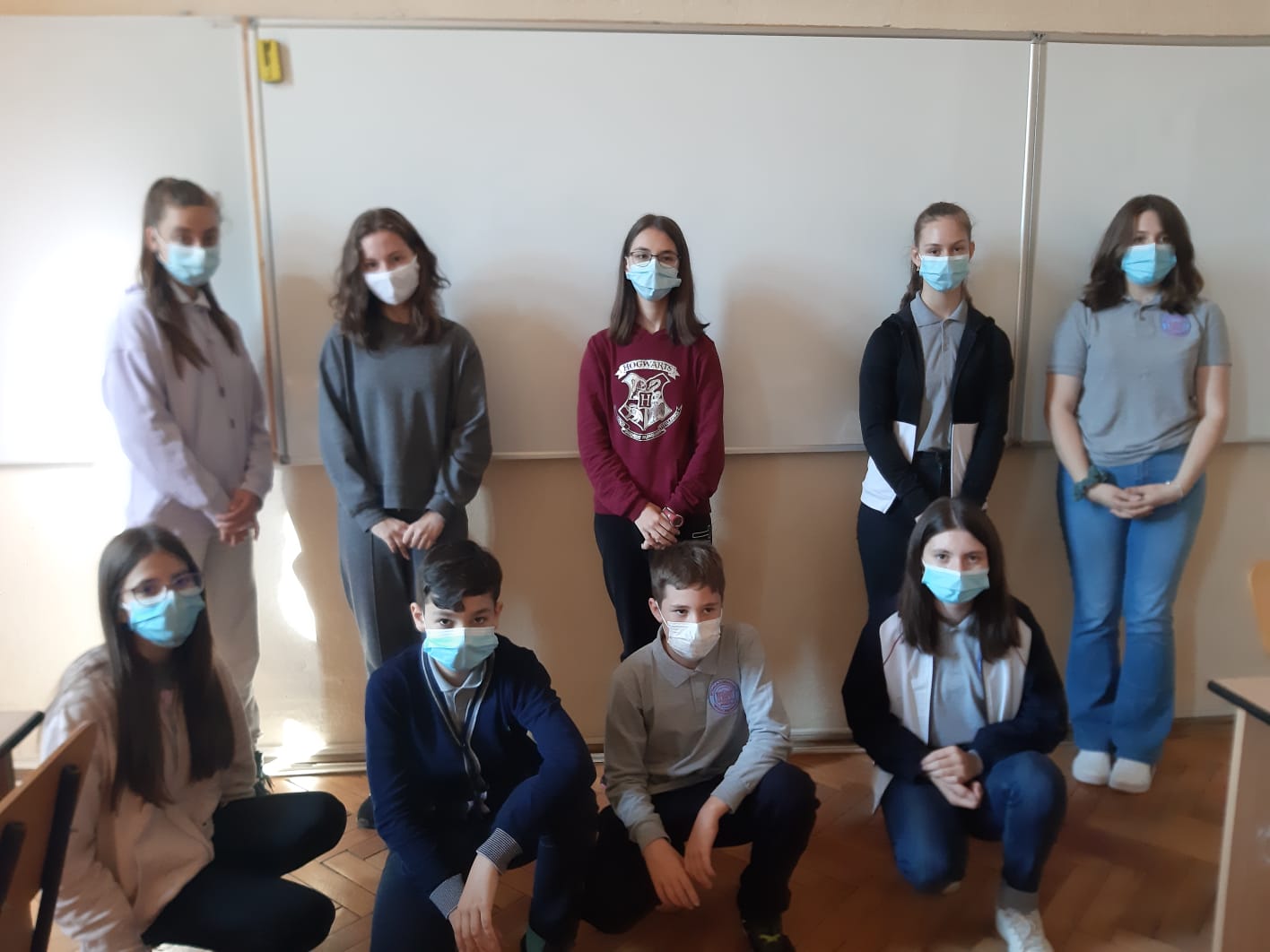 <number>
Thank you for your attention!!!
Do you have any questions?
Por favor conserva esta diapositiva para atribuirnos
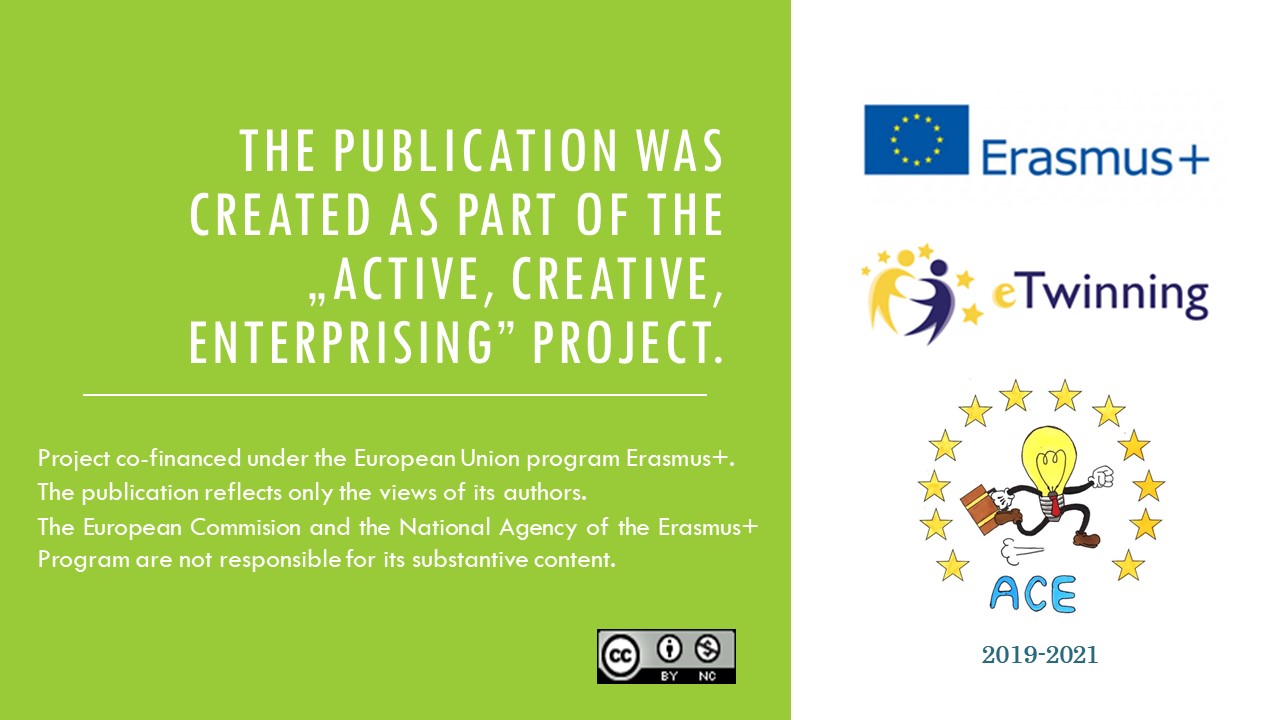